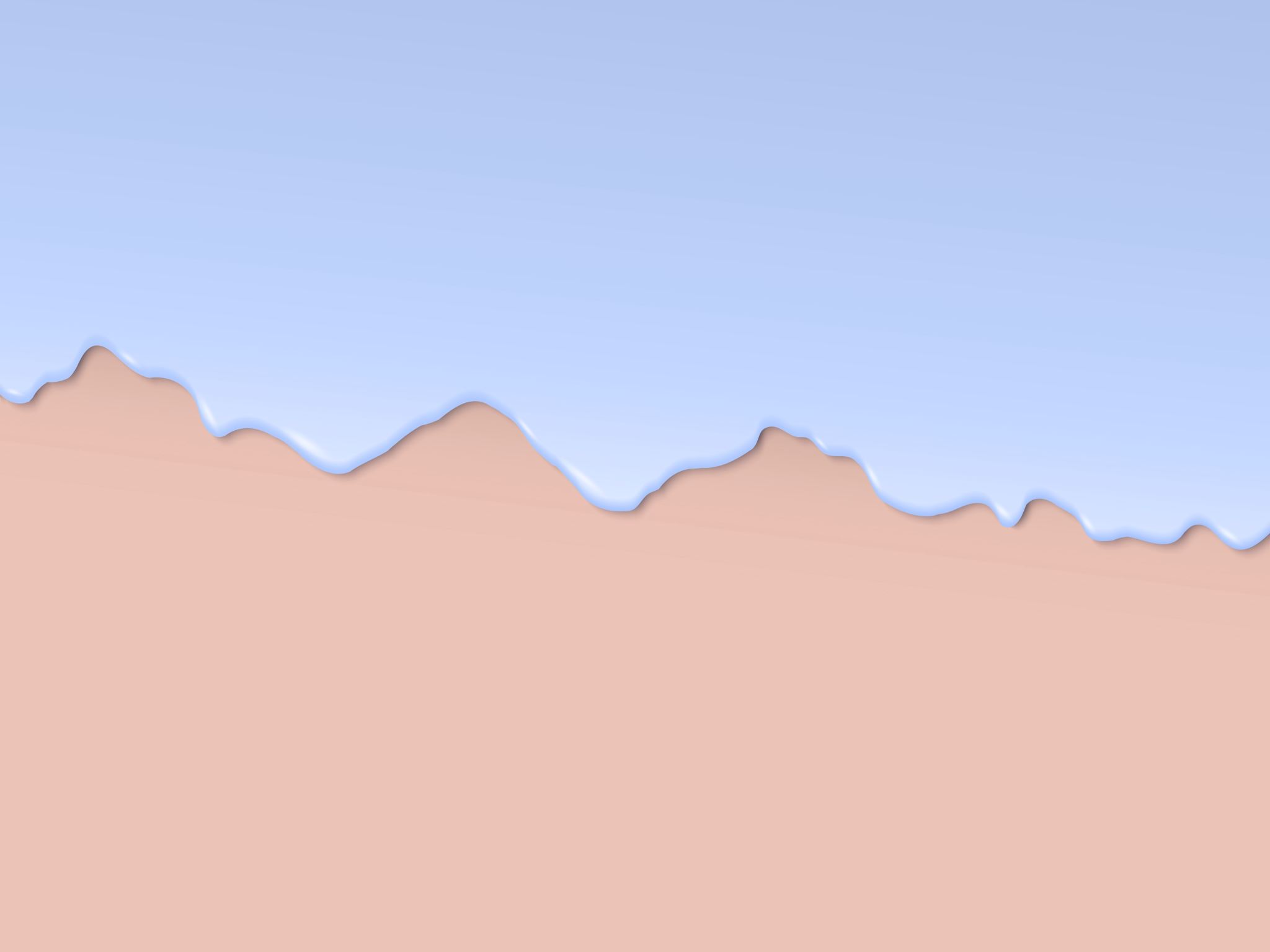 2.5 stralingen
3 april
wikiwijs
doelen
Uv-straling
Ultraviolet 
Kleur
Kleine golflengte (100-400 nm)
Zon
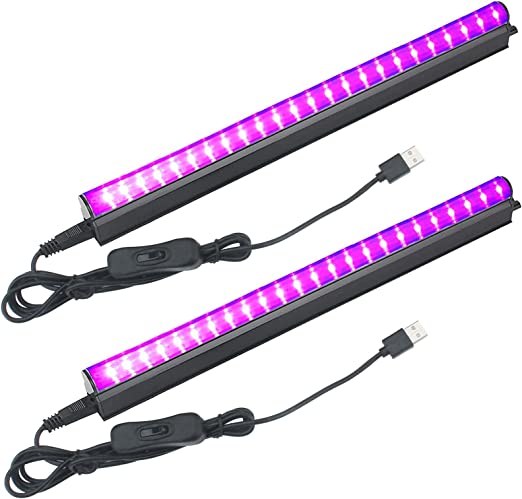 Ir-straling
Infrarood 
Kleur
Warmte 
Afstandsbediening
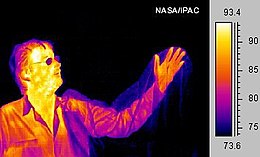 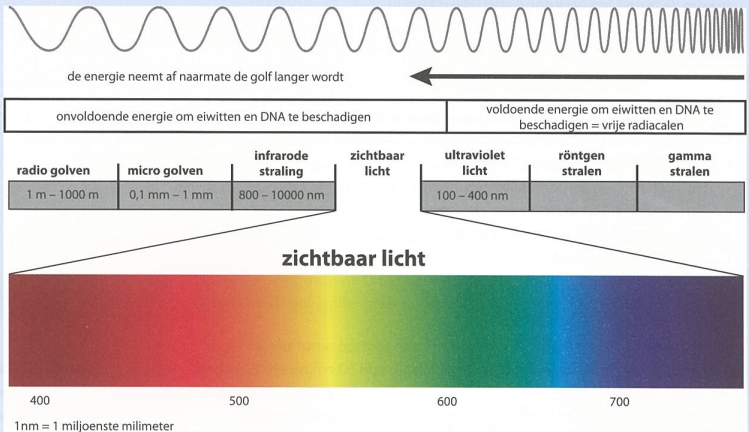 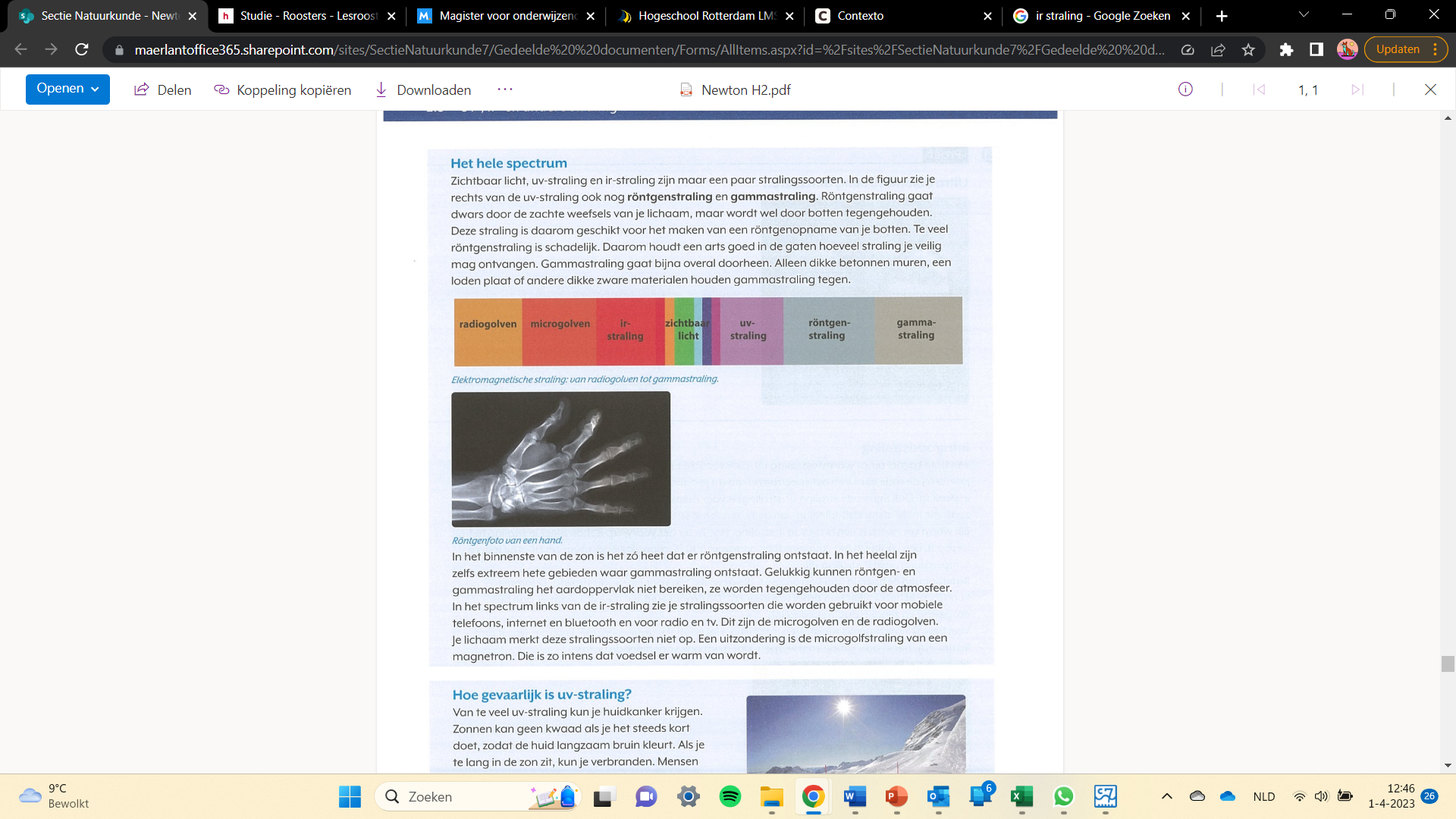 Röntgenstraling
Gammastraling
lichtsnelheid
300.000 km per seconde
8 minuten oud zonlicht
Aarde-zon = 150.000.000 km

1 lichtjaar is zo'n 9.460.000.000.000 km (9460 miljard km).
huiswerk
Ga aan de slag met 1 t/m 20 
Overleg rustig
Lees de theorie door als een vraag lastig is
doelen